1 Peter 4:12-19
Peter Thomas
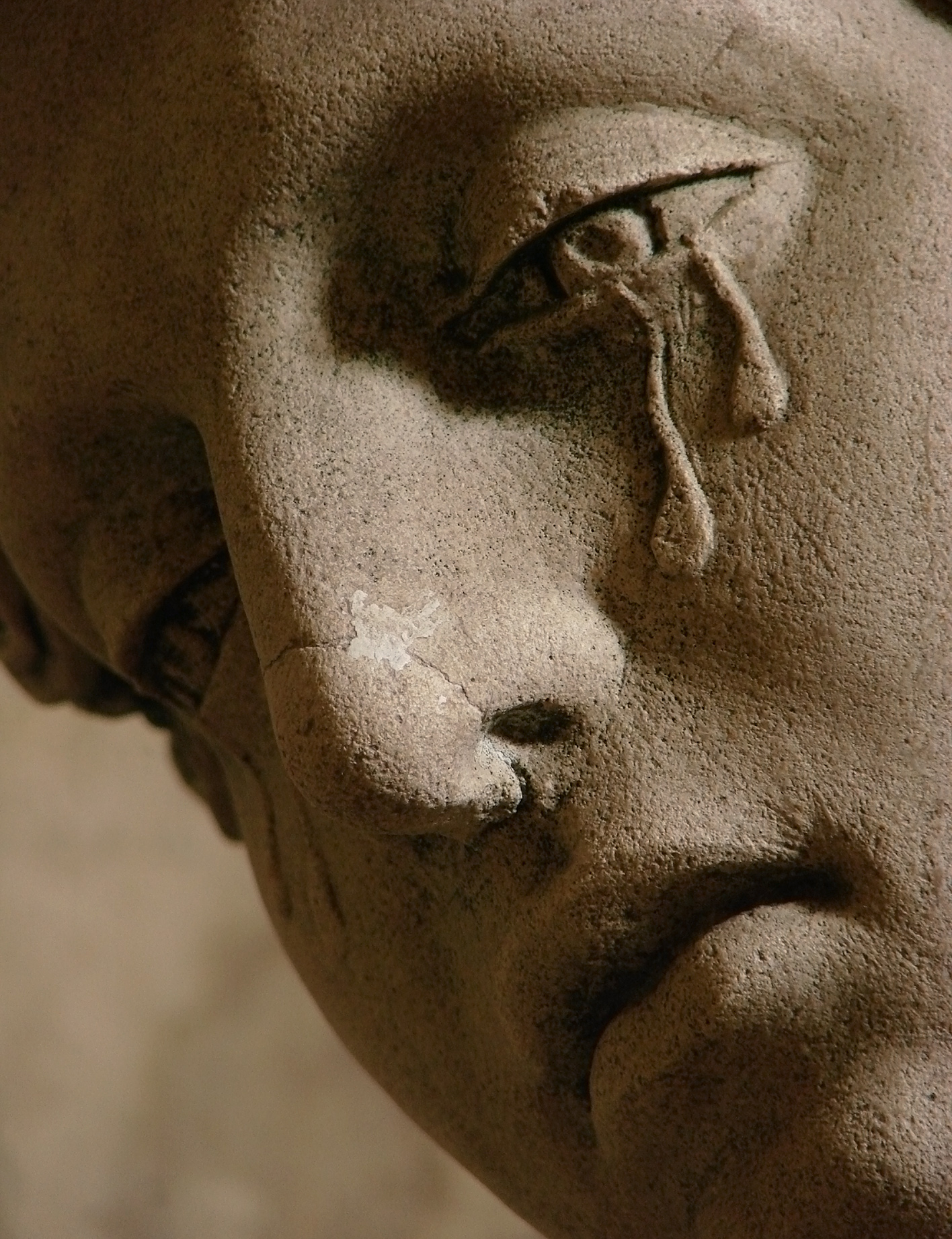 Tragic things happen in life
Christian friend dies early
Someone gets mugged
Someone ends up homeless

We wonder why
All we can do is lean on God
He has a plan and purpose for everything
Romans 8:28 …in all things God works for the good of those who love him
Wikipedia: Attribution 3.0 Unported license
1 Peter 4:12-19
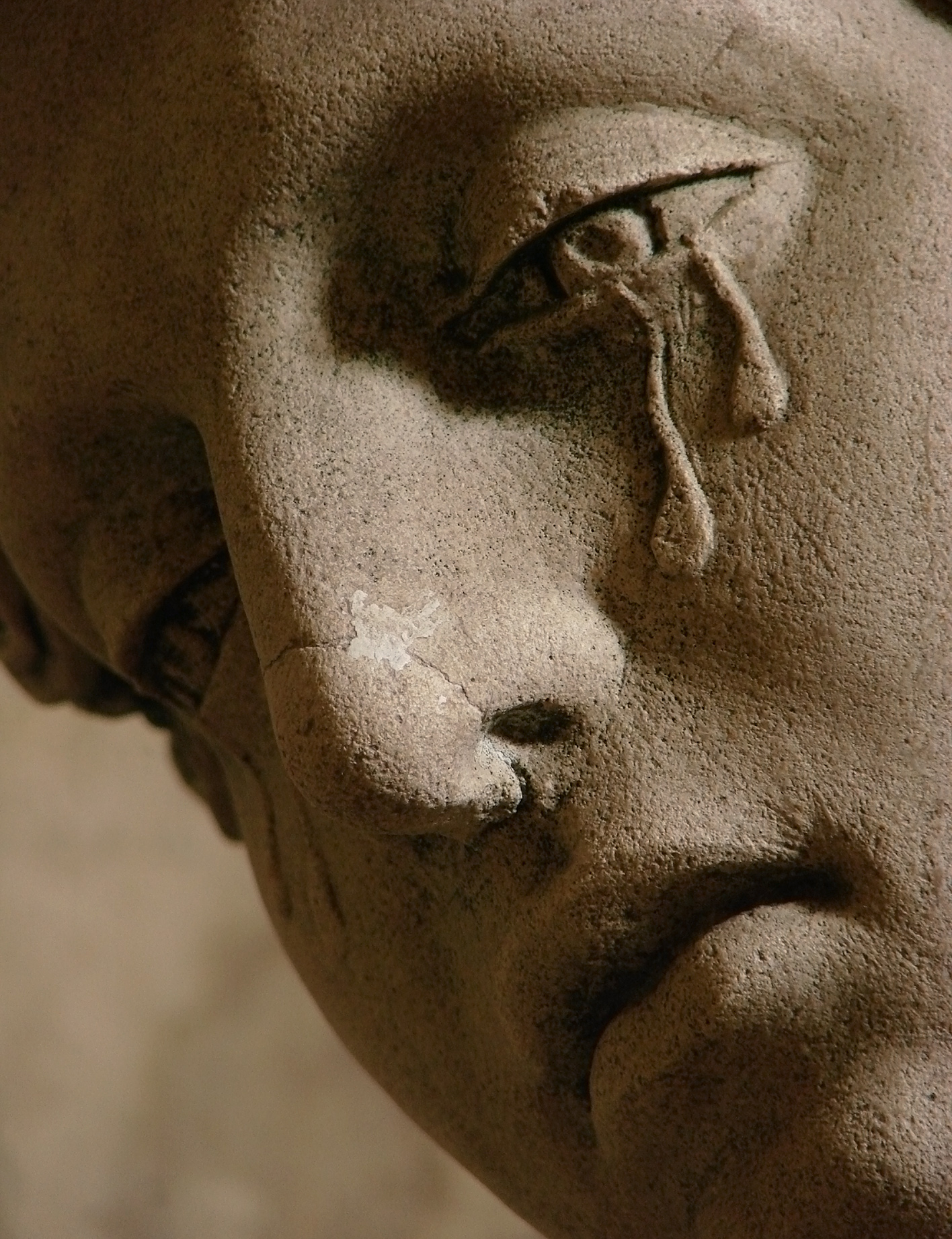 Suffer because we are Christians
World
World Watch List 2023
365 million Christians facing ‘high levels of persecution and discrimination’
1 in 7 Christians
5,000 Christians killed
15,000 Churches/Christian properties attacked
50 Countries where Christians can expect ‘the most extreme persecution’
North Korea tops the list
Britain & Ireland
2004: Lilian Ladele, Registrar, asked not to be assigned same-sex civil partnership cases. London Borough of Islington refused; she was sacked
2013: Nadia Eweida check-in staff for BA: placed on unpaid leave for wearing a small cross
2015: Daniel & Amy McArthur, Ashers Bakery, Northern Ireland: sued for refusing to make a cake with ‘support gay marriage’
Us
Relatives and friends making fun of you going to church
Friends lost over the issue 
People being rude when you’re sharing the good things about Jesus
Colleagues at work making pointed comments about the kill-joy Christian
How do we react?
Keep our head down?
Get angry and write letters?
React on social media against the injustice and dual standards?
Physically lash out?
Peter cutting off the servant’s ear when Jesus was arrested (John 18:10)
Become Christian vigilantes
How do we muscle up and react to these insults to our faith
1 Peter 4:12-19
13 Rejoice, be overjoyed
Don’t get angry, rejoice
verse 12: we shouldn’t be surprised that persecution happens – ‘fiery trials’ 
Why? Look at what happened to Jesus
The building stone that was rejected (2:4) despite being the cornerstone (2:5-8)
He was rejected and suffered (2:21) 
Ultimate suffering of the cross
1 Peter 4:12-19
The world treats us just like they treated, and are treating, Jesus
We are partners in Christ’s experience 
No surprise that we share his treatment
So we should: Rejoice, be overjoyed
13…rejoice that you participate in the sufferings of Christ so that you may be overjoyed when his glory is revealed
1 Peter 4:12-19
How can we rejoice? 
14For the Spirit of glory and of God rests on you 
When we stand beside Jesus, we are Spirit-filled
We become God’s dwelling place
Like being bullied at school and hiding behind a bigger brother 
Enough to make us rejoice?
Blessed here but also in heaven
1 Peter 4:12-19
‘Blessed are you when people insult you, persecute you and falsely say all kinds of evil against you because of me. Rejoice and be glad, because great is your reward in heaven’ Matthew 5:11-12
We’ve been redeemed from our slavery to sin through his blood (1:18-19)
His death and resurrection gives us a new birth (1:13)
1 Peter 4:12-19
Wrong to fight back at persecutors? 
If using the same tactics, we are not living in accordance with God’s will 
We will suffer as murderers and thieves do (v15)
Or as a ‘meddler’ or ‘troublemaker’
We can’t fight culture wars by being sneaky and underhand 
Stand our ground, act like Jesus and we have no need to be ashamed (v 16)
1 Peter 4:12-19
Nero beginning to persecute Christians 
17For it is time for judgment to begin with God’s household; and if it begins with us, what will the outcome be for those who do not obey the gospel of God?
Christians judged by people
The persecutors judged by God
1 Peter 4:12-19
If you are feeling persecuted, or are suffering in any way:
Never will I leave you; never will I forsake you Hebrews 13:15
[Nothing] will be able to separate us from the love of God Romans 8:39
God works for the good of those who love him Romans 8:28
In this world you will have trouble. But take heart! I have overcome the world’ John 16:33
1 Peter 4:12-19
If you are feeling persecuted, or are suffering in any way:
Never will I leave you; never will I forsake you Hebrews 13:15
[Nothing] will be able to separate us from the love of God Romans 8:39
God works for the good of those who love him Romans 8:28
In this world you will have trouble. But take heart! I have overcome the world’ John 16:33
 
Expect trouble, but we are not alone
Expect trouble, but you are not alone
You have the Spirit with you